Microphone array beamforming
MATLAB tutorial series (Part 1)
Pouyan Ebrahimbabaie

Laboratory for Signal and Image Exploitation (INTELSIG)
Dept. of Electrical Engineering and Computer Science University of Liège
Liège, Belgium
Introduction to audio and video techniques (ELEN0002-2)
November 2020
Contacts
Email: P.Ebrahimbabaie@ulg.ac.be

Office: R81 a

Tel: +32 (0) 436 66 37 53

Web: http://www.montefiore.ulg.ac.be/~ebrahimbabaie/
2
Acoustic array geometry
Mic 1
Mic 16
Mic 1
Mic 16
0.07 m
Sound source
Azimuth: ?
Elevation: ?
Mic 1
Mic 16
0.07 m
0.07 m
Part 1: beamforming
Voice
Azimuth: 90°
Elevation: 0°
Noise source
Azimuth: 180°
Elevation: 0°
0.07 m
16 x mic.
Sound card
16 x .wav
Read 16 x .wav’s into a single matrix sigArray (N x 16)
sigArray (N x 16)
Multiply each column by its  corresponding correction coefficient
Corrected sigArray
Filter sigArray with a 
bandpass filter (300 Hz – 3400 Hz)
Filtered sigArray
Play an arbitrary column
Apply time-delay beamforming on sigArray
Play the output signal
Output signal (N x 1)
Compare two signals (with and without beamforming)
16 x mic.
Sound card
16 x .wav
Read 16 x .wav’s into a single matrix sigArray (N x 16)
sigArray (N x 16)
Multiply each column by its  corresponding correction coefficient
Corrected sigArray
Filter sigArray with a 
bandpass filter (300 Hz – 3400 Hz)
Filtered sigArray
Play an arbitrary column
Apply time-delay beamforming on sigArray
Play the output signal
Output signal (N x 1)
Compare two signals (with and without beamforming)
16 x mic.
Sound card
16 x .wav
Read 16 x .wav’s into a single matrix sigArray (N x 16)
sigArray (N x 16)
Multiply each column by its  corresponding correction coefficient
Corrected sigArray
Filter sigArray with a 
bandpass filter (300 Hz – 3400 Hz)
Filtered sigArray
Play an arbitrary column
Apply time-delay beamforming on sigArray
Play the output signal
Output signal (N x 1)
Compare two signals (with and without beamforming)
16 x mic.
Sound card
16 x .wav
Read 16 x .wav’s into a single matrix sigArray (N x 16)
sigArray (N x 16)
Multiply each column by its  corresponding correction coefficient
Corrected sigArray
Filter sigArray with a 
bandpass filter (300 Hz – 3400 Hz)
Filtered sigArray
Play an arbitrary column
Apply time-delay beamforming on sigArray
Play the output signal
Output signal (N x 1)
Compare two signals (with and without beamforming)
16 x mic.
Sound card
16 x .wav
Read 16 x .wav’s into a single matrix sigArray (N x 16)
sigArray (N x 16)
Multiply each column by its  corresponding correction coefficient
Corrected sigArray
Filter sigArray with a 
bandpass filter (300 Hz – 3400 Hz)
Filtered sigArray
Play an arbitrary column
Apply time-delay beamforming on sigArray
Play the output signal
Output signal (N x 1)
Compare two signals (with and without beamforming)
16 x mic.
Sound card
16 x .wav
Read 16 x .wav’s into a single matrix sigArray (N x 16)
sigArray (N x 16)
Multiply each column by its  corresponding correction coefficient
Corrected sigArray
Filter sigArray with a 
bandpass filter (300 Hz – 3400 Hz)
Filtered sigArray
Play an arbitrary column
Apply time-delay beamforming on sigArray
Play the output signal
Output signal (N x 1)
Compare two signals (with and without beamforming)
16 x mic.
Sound card
16 x .wav
Read 16 x .wav’s into a single matrix sigArray (N x 16)
sigArray (N x 16)
Multiply each column by its  corresponding correction coefficient
Corrected sigArray
Filter sigArray with a 
bandpass filter (300 Hz – 3400 Hz)
Filtered sigArray
Play an arbitrary column
Apply time-delay beamforming on sigArray
Play the output signal
Output signal (N x 1)
Compare two signals (with and without beamforming)
Part 2: finding the DOA
Not included for 2020!
Sound source
Azimuth: ?
Elevation: 0°
Direction Of Arrival: ?
0.07 m
Example: beamforming
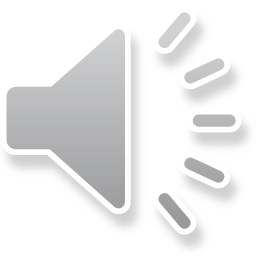 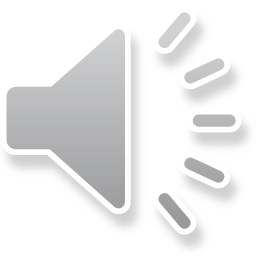 Steer angle
Azimuth: 90°
Elevation: 0°
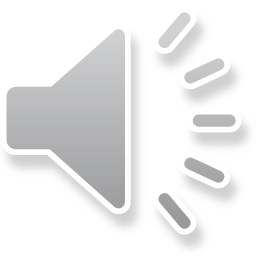 Steer angle
Azimuth: 180°
Elevation: 0°
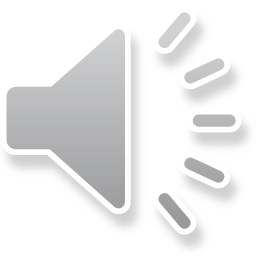 Steer angle
Azimuth: -30°
Elevation: 0°
Useful links
https://nl.mathworks.com/help/phased/ug/acoustic-beamforming-using-a-microphone-array.html

https://nl.mathworks.com/help/phased/direction-of-arrival-doa-estimation-1.html

https://people.montefiore.uliege.be/ebrahimbabaie/applieddigtial_fichiers/TPS/TP2/Final/Slides/Powerline%20noise%20elimination.pdf
27